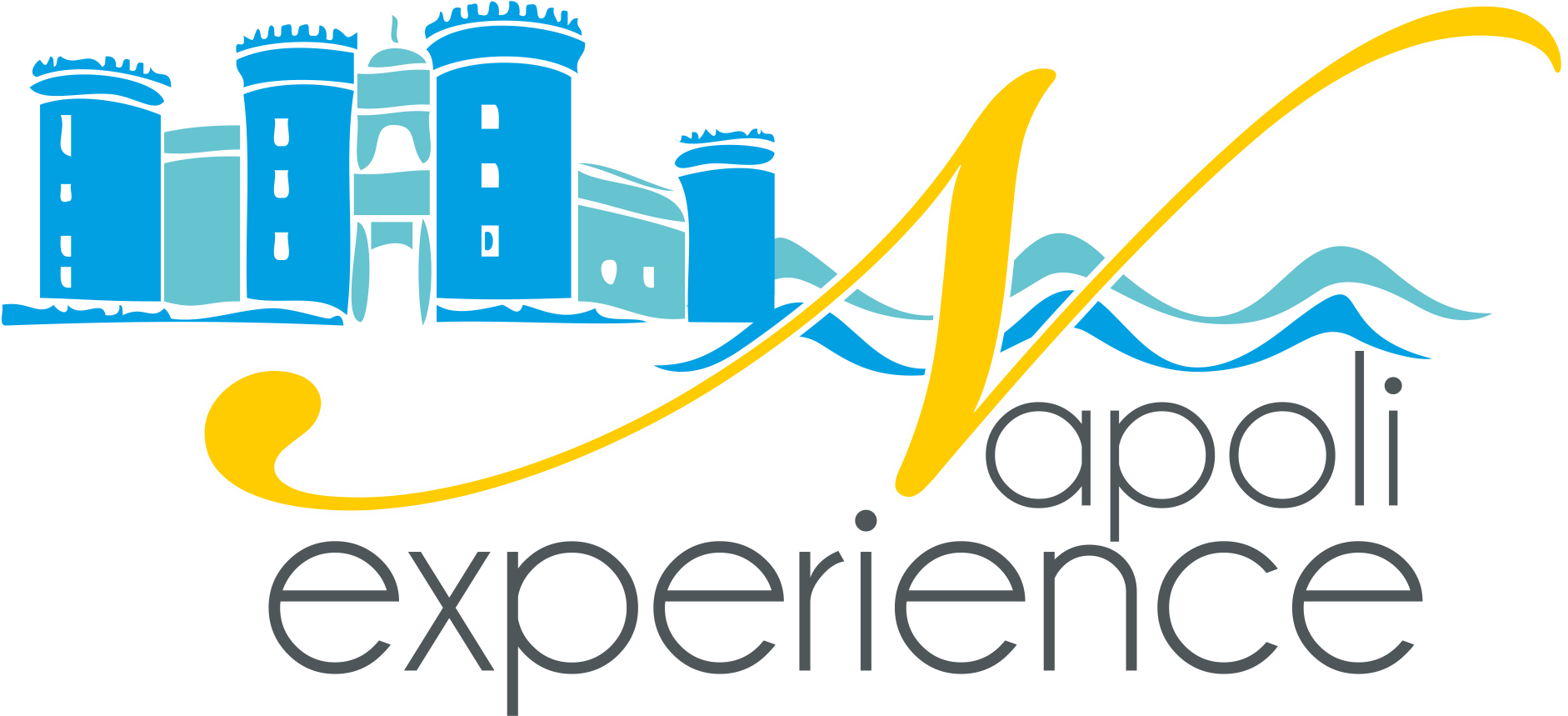 THE SECRETS OF NAPLES S.R.L
Azienda turistica regione Campania
CHI SIAMO? E che mezzi di trasporto utilizziamo?
La nostra società organizza viaggi turistici nella regione Campania. Proponiamo diversi percorsi nell’entroterra e marITTIMI, FORNendo a disposizione alloggi e trasporti.
Questi percorsi durano 7 giorni/6 NOTTI e possono essere prenotati sul nostro sito online (www.secretsofnaples.org) fino a 15 giorni prima della data di partenza. Dopo aver accolto le prenotazioni, provvederemo a mettere a disposizione alloggi NEI PRESSI DElle mete richieste. 
Per il trasporto mettiamo a disposizione:
             
               pullman                                                         traghetto
Che percorsi proponiamo?
I percorsi che proponiamo sono tre:
L’innovativa           cimitero delle fontanelle, museo cappella di san severo,                                            Napoli sotterranea, porta di san Gennaro, palazzo dei duchi di Casamassima , museo archeologico di capodimonte.
offriamo 6 notti, bed&breakfast nei diversi luoghi, guida turistica locale e convenzioni con agriturismi e ristoranti locali al prezzo di 633 euro.
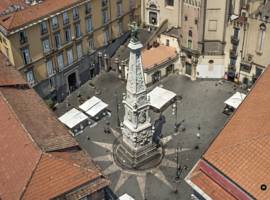 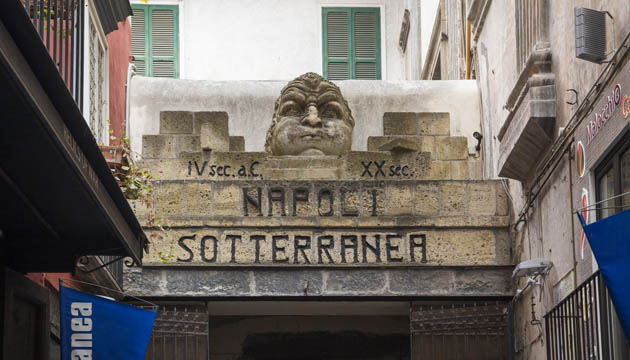 Palazzo dei Duchi di Casamassima
Napoli sotterranea
2. La sportiva              reggia di caserta, parco nazionale del vesuvio, casoria, monumento ai caduti del mare, casalnuovo di napoli, giardino botanico.
offriamo 6 notti, bed&breakfast nei diversi luoghi, guida turistica locale e convenzioni con agriturismi e ristoranti locali; questo percorso è effettuato a piedi per i più volenterosi e sportivi al prezzo di: 560 euro.
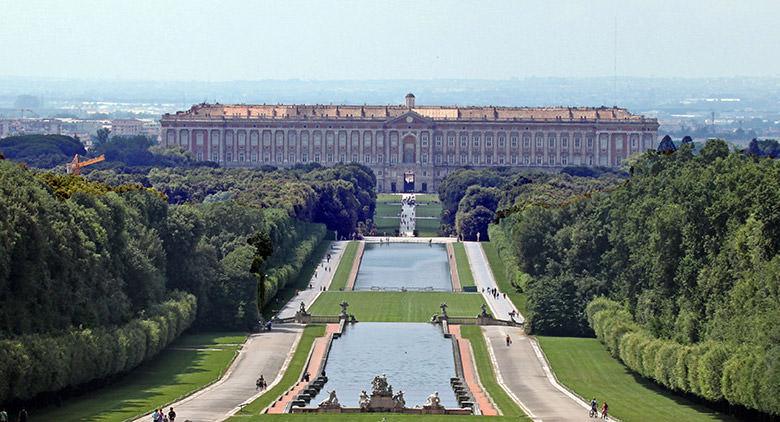 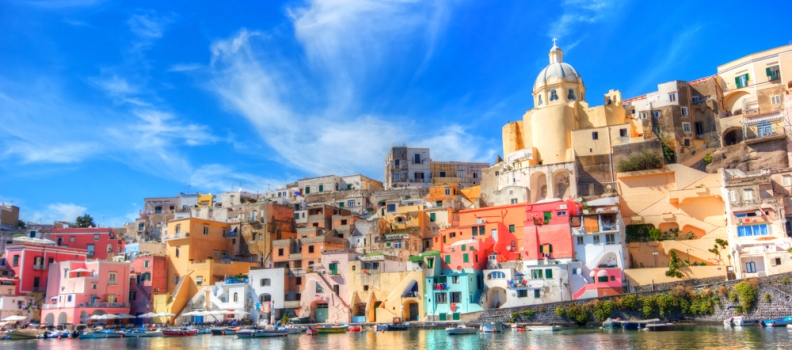 La Reggia di Caserta
Casoria
3. La classica           Napoli (piazza del plebiscito), lungomare di mErgellina, capri (grotta verde,bianca,azzurra,rossa), sorrento, vesuvio, paestum, ischia, quartieri spagnoli. 
offriamo 6 notti, bed&breakfast nei diversi luoghi, guida turistica locale e convenzioni con agriturismi e ristoranti locali al prezzo di 800 euro.
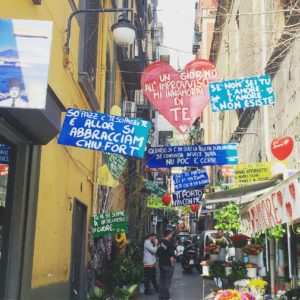 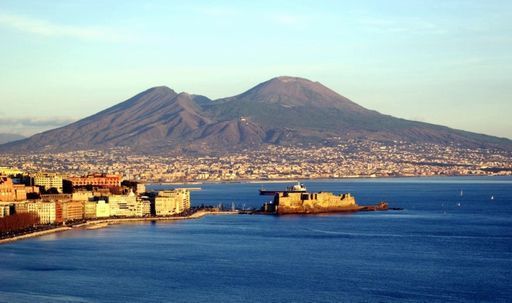 Il Vesuvio
Quartieri Spagnoli
Il nostro rischio imprenditoriale
Il rischio che la nostra impresa deve affrontare è quello della concorrenza in quanto nei pressi di napoli vi sono più di quaranta agenzie di viaggi. Queste agenzie offrono tipologie di viaggio classiche, attrezzate e di lusso. offrono viaggi completi, compresi di: voli, soggiorni, mezza pensione/completa, trasferimenti, percorsi in autobus e guide.
Come superare la concorrenza?
La nostra impresa supera la concorrenza grazie al rinnovo e all’innovazione. Abbiamo deciso di distinguerci dalla massa appoggiandoci ad associazioni di guidE locali, COSì DA POTER valorizzare il territorio anche nelle parti più segrete.
Il dettaglio che ci rappresenta e ci distingue sono le tipologie di viaggio «sportiva» e «innovativa» che permettono di conciliare diversi gusti e diverse personalità.